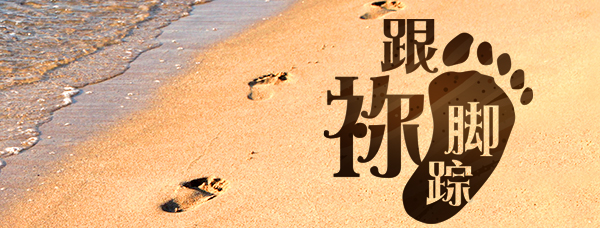 第十七单元：基督的大使命
第68讲：差遣门徒
要义：金句
耶稣进前来，对他们说： “天上地下所有的权柄都赐给我了。所以，你们要去，使万民作我的门徒，奉父、子、圣灵的名给他们施洗。凡我所吩咐你们的，都教训他们遵守，我就常与你们同在，直到世界的末了。”（太28:19-20）
2
精义：撮要
大使命听了千百遍，但有否遵行？
3
传播焦点
祂差遣门徒
门徒出在实习
祂差圣灵来
认识圣灵
4
传播焦点
照样的差派
“父神怎样差遣我，我也差遣你”
教会的权柄
基督是十分重视教会的，祂也赐下权柄给教会及圣徒
5
生活应用
大使命的核心是主差遣门徒，有着“受差感”是门徒首要的事情！
6
反思问题
主升天后差圣灵来，与完成祂的大使命有何关系？
7
听众回馈
“父怎样差派了主，主也照样差派门徒”教会权柄就是在此，你如何见证此语？
8